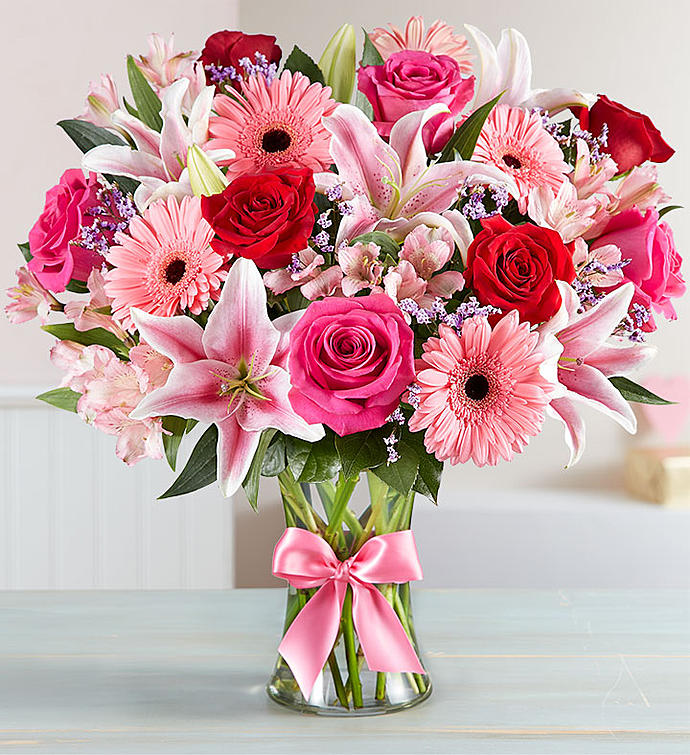 সবাইকে স্বাগতম
পাঠ উপস্থাপনায়
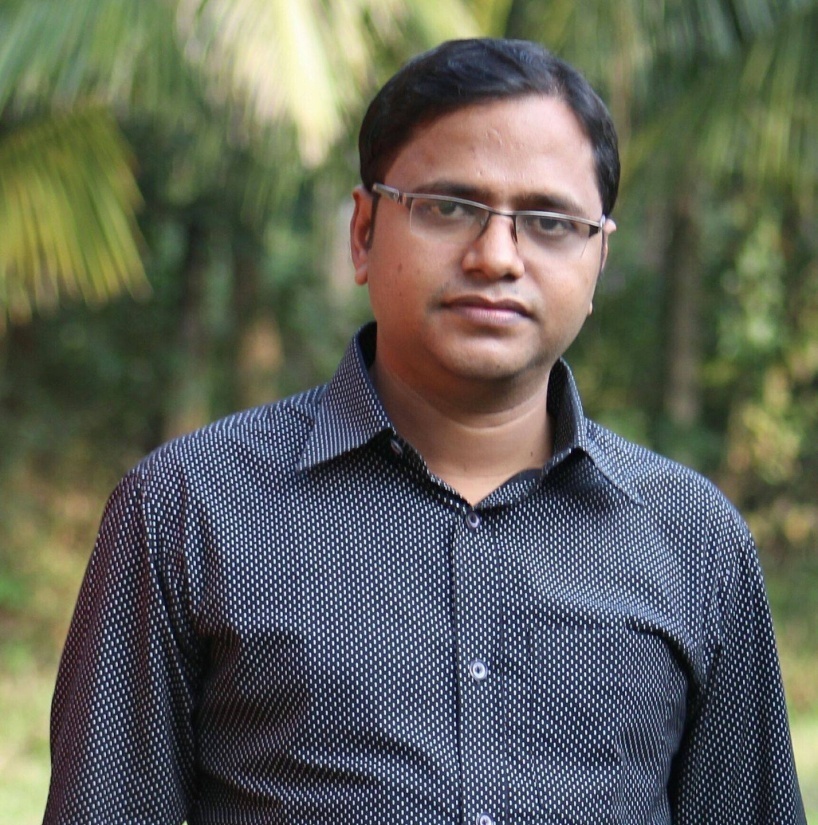 সুজন শীল
ট্রেড ইন্সট্রাক্টর (কম্পিউটার)
রাউজান আর্যমৈত্রেয় ইনস্টিটিউশন
মোবাইলঃ ০১৭১৫৯৬৪৭০১
E-mail: sujan.eng32@yahoo.com
চিত্রগুলো মনোযোগ দিয়ে লক্ষ্য কর
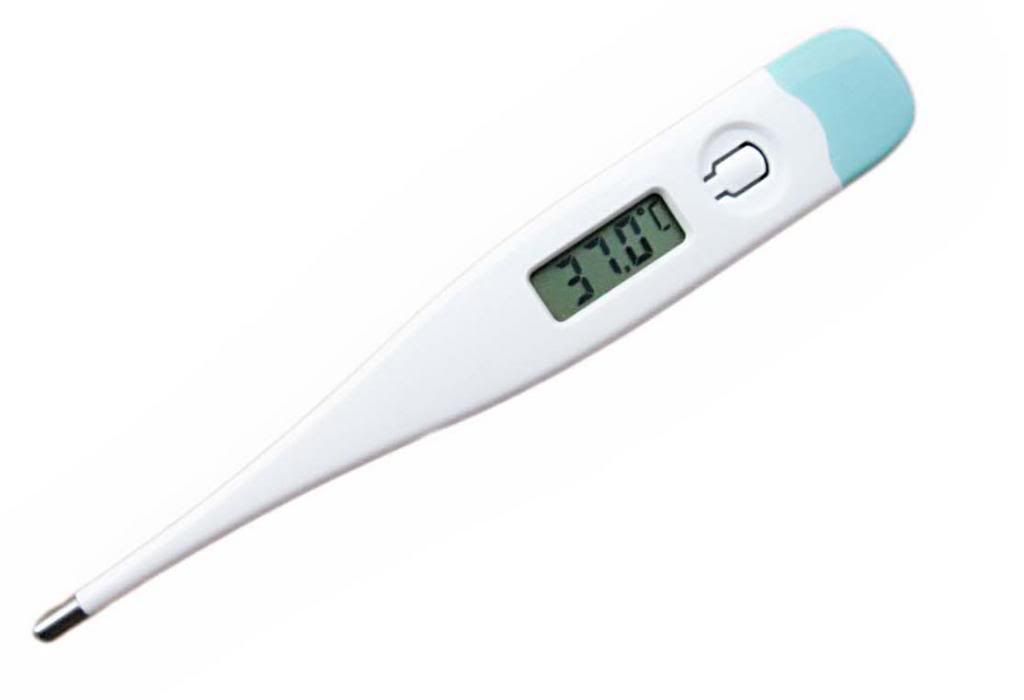 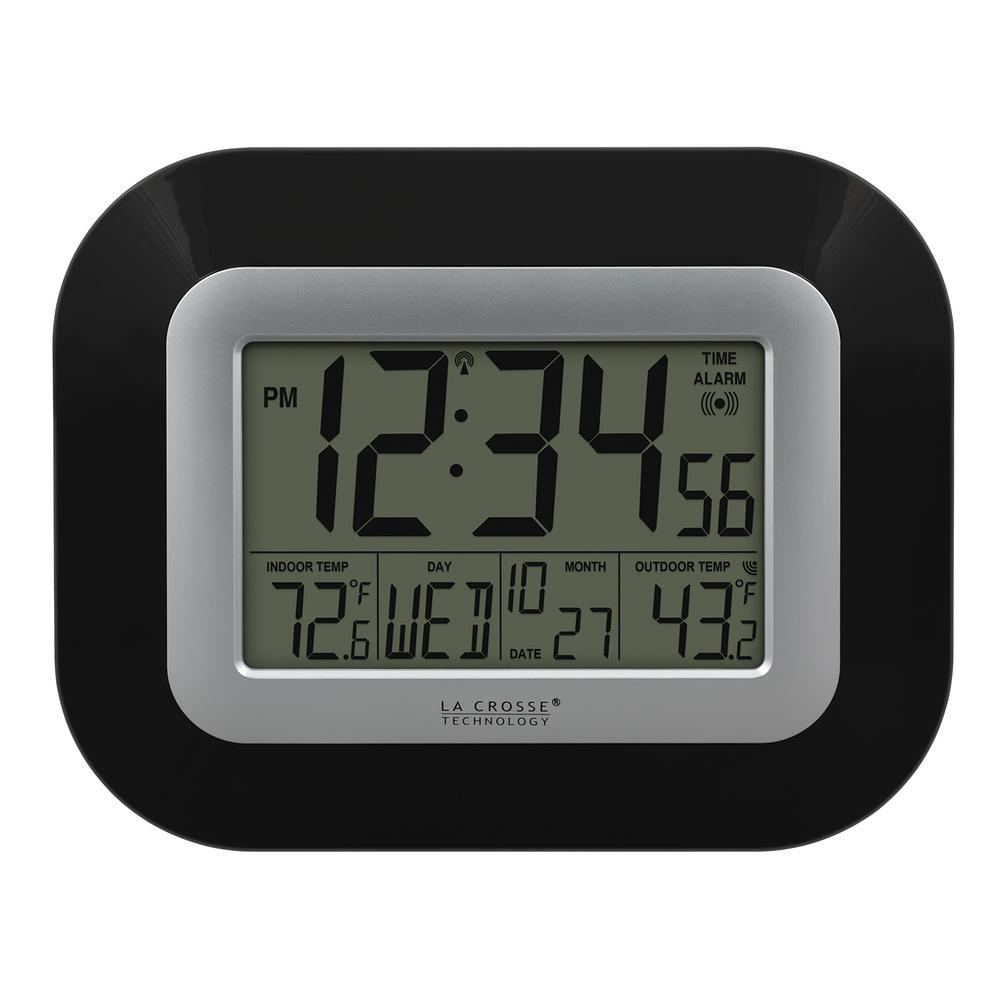 ডিজিটাল ঘড়ি
ডিজিটাল থার্মোমিটার
এইগুলো কোন ধরনের যন্ত্রপাতি?
ডিজিটাল যন্ত্রপাতি
চিত্রগুলো মনোযোগ দিয়ে লক্ষ্য কর
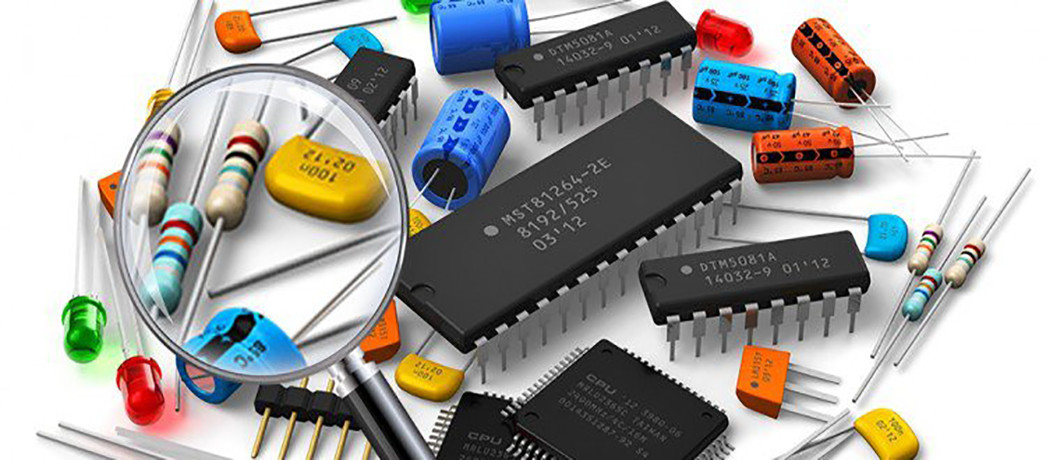 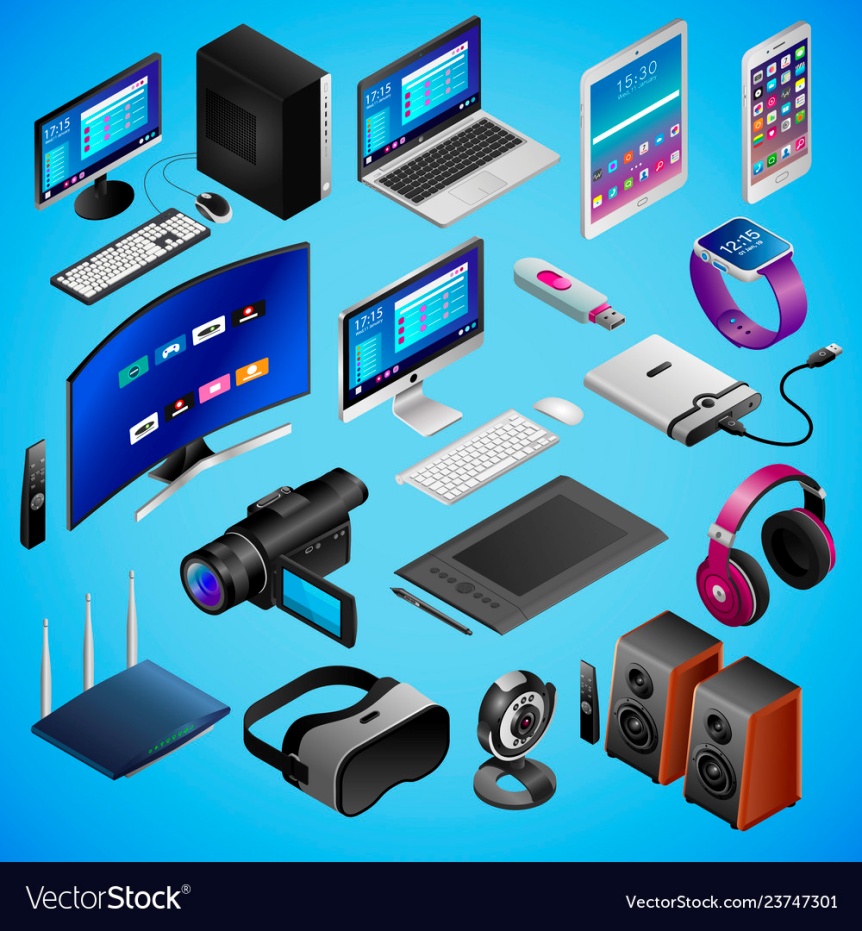 ইলেকট্রনিক্স প্রযুক্তি
ডিজিটাল যন্ত্রপাতি
এইগুলো কোন ধরনের প্রযুক্তি?
ইলেকট্রনিক্স প্রযুক্তি
এই প্রযুক্তি নিয়ে  ইলেকট্রনিক্সের কোন শাখায় আলোচনা করা হয়?
ডিজিটাল ইলেকট্রনিক্স শাখায়
আজকের পাঠ
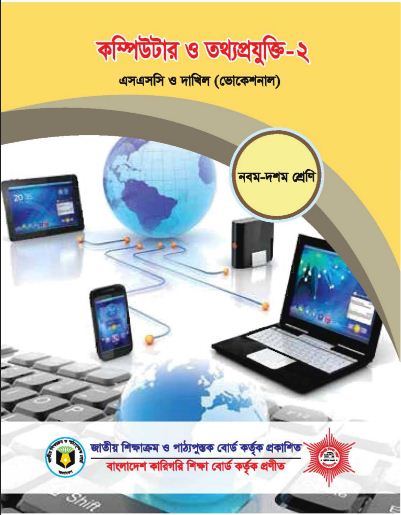 ডিজিটাল ইলেকট্রনিক্স
বিষয়ঃ কম্পিউটার ও তথ্য প্রযুক্তি-২(২য় পত্র)
শ্রেণিঃ দশম(ভোকেশনাল)
অধ্যায়ঃ প্রথম
শিখনফল
এ পাঠ শেষে শিক্ষার্থীরা -
ডিজিটাল ইলেকট্রনিক্স কী তা বলতে পারবে;
বিভিন্ন প্রকার ডিজিটাল যন্ত্রপাতি বর্ণনা করতে পারবে;
এনালগ ও ডিজিটাল সিগনাল ব্যাখ্যা করতে পারবে।
চিত্রগুলো মনোযোগ দিয়ে লক্ষ্য কর
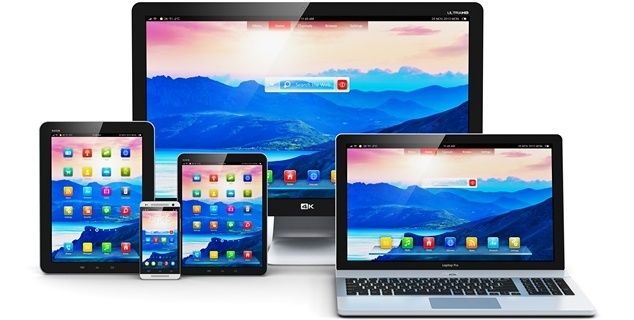 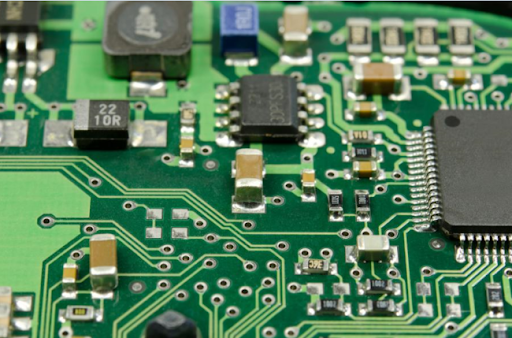 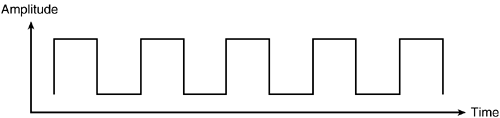 ডিজিটাল সিগনাল
ডিজিটাল সার্কিট
ডিজিটাল যন্ত্র
ডিজিটাল ইলেকট্রনিক্স
ইলেকট্রনিক্স প্রযুক্তি বিদ্যার যে শাখায় ডিজিটাল সিগনাল দ্বারা পরিচালিত বিভিন্ন সার্কিট ও যন্ত্রপাতির ডিজাইন, গঠন, কার্যপ্রনালী, ব্যবহার, সুবিধা-অসুবিধা ইত্যাদি বিষয় নিয়ে আলোচনা করা হয় তাকে ডিজিটাল ইলেকট্রনিক্স বলে।
একক কাজ
ডিজিটাল ইলেকট্রনিক্স কাকে বলে?
ডিজিটাল ইলেকট্রনিক্সে কি কি বিষয় আলোচনা করা হয়?
চিত্রগুলো মনোযোগ দিয়ে লক্ষ্য কর
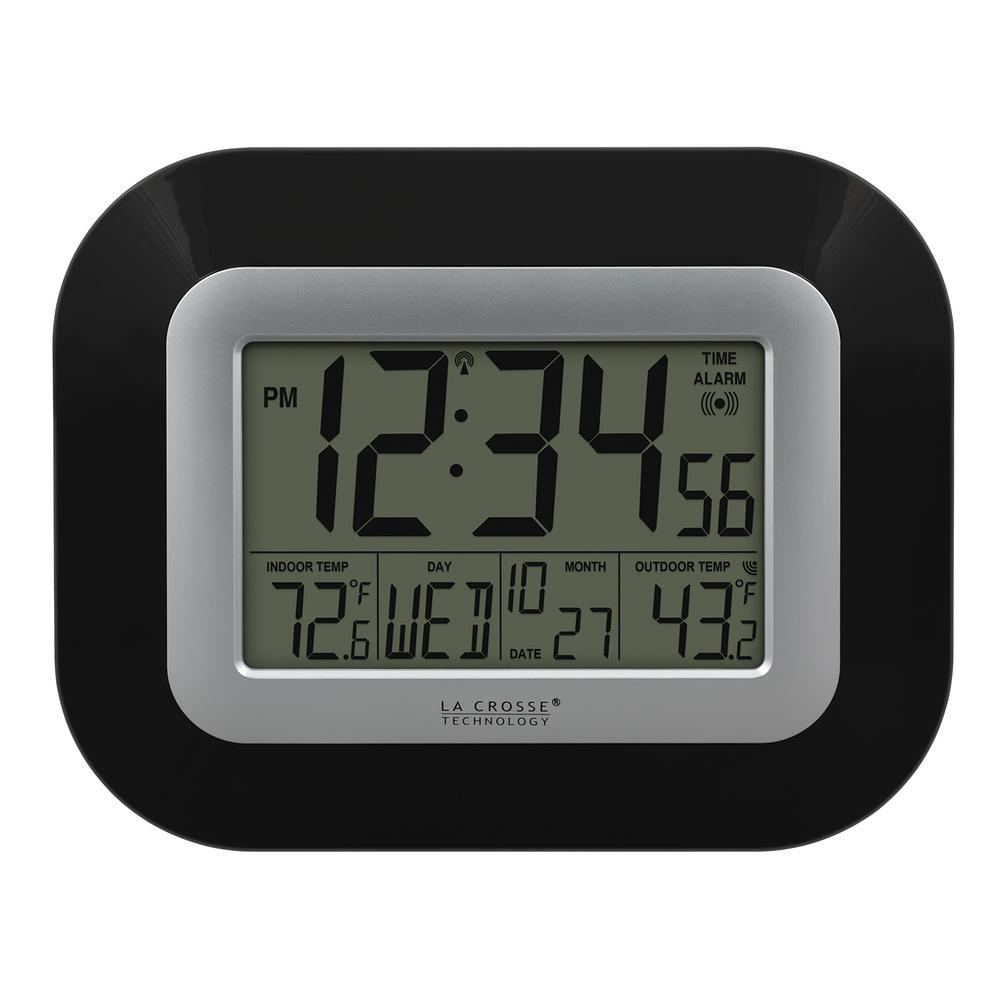 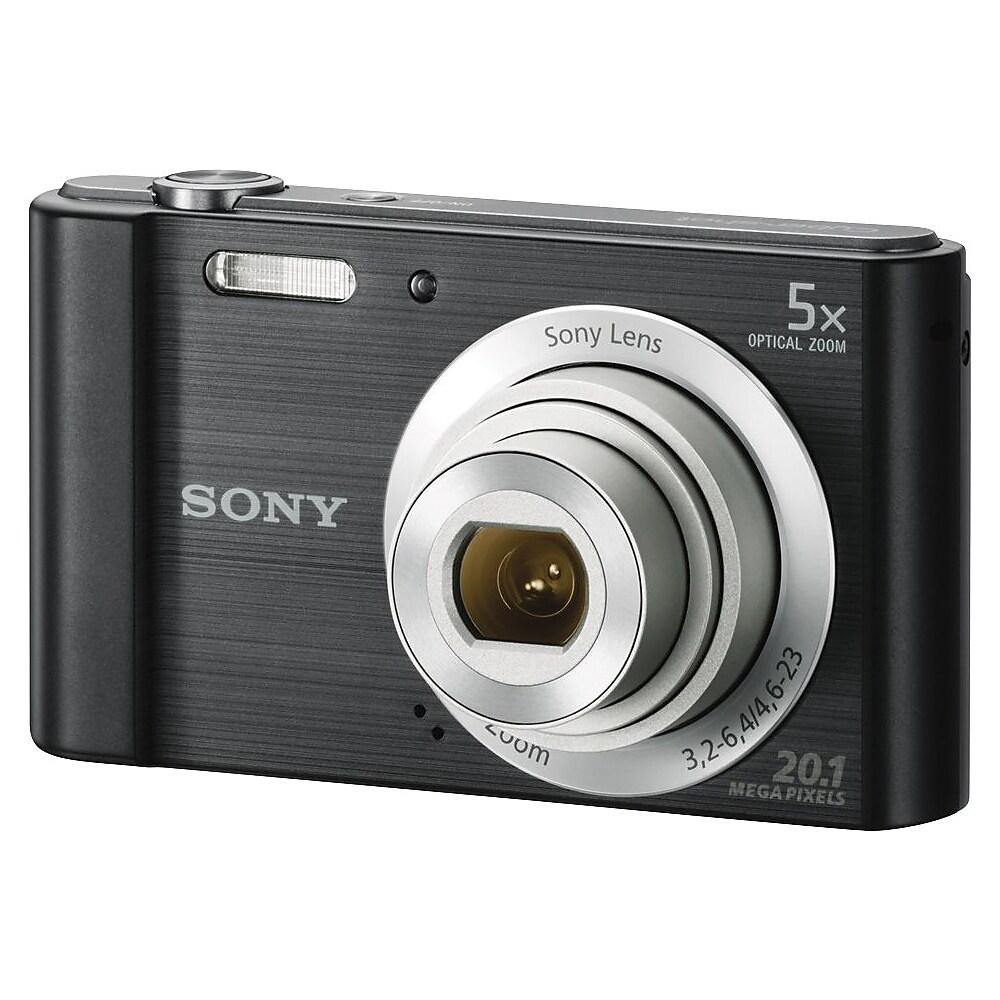 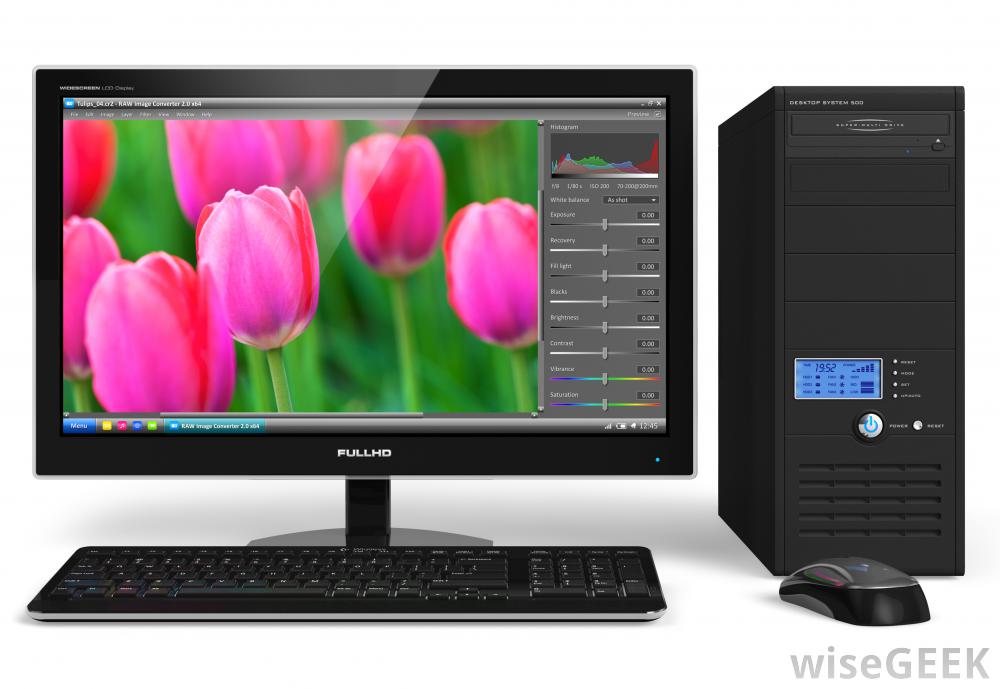 ডিজিটাল ঘড়ি
ডিজিটাল ক্যামরা
ডিজিটাল কম্পিউটার
এইগুলো কোন ধরনের যন্ত্রপাতি?
ডিজিটাল যন্ত্রপাতি
আরোকিছু ডিজিটাল যন্ত্রপাতি
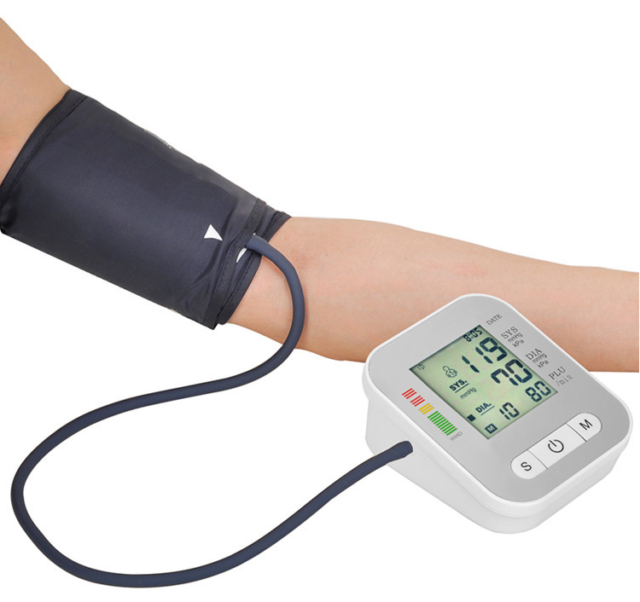 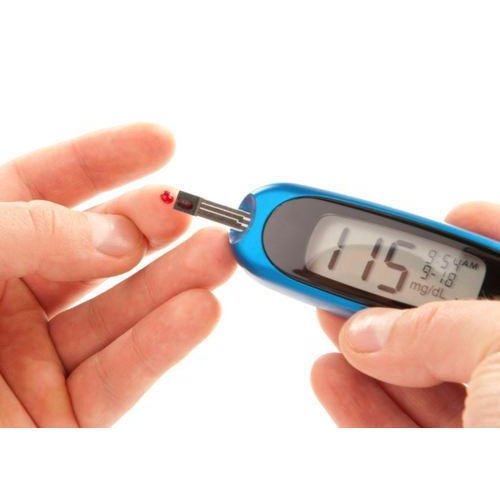 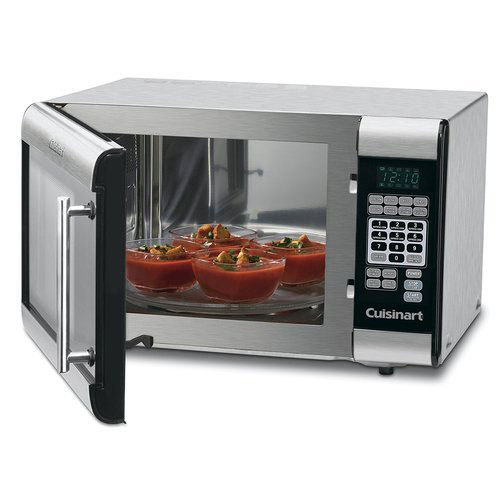 প্রেসার মাপার ডিজিটাল যন্ত্র
ডায়াবেটিক মাপার যন্ত্র
মাইক্রোওভেন
এই যন্ত্রগুলো ডিজিটাল সিগনাল দ্বারা পরিচালিত যন্ত্র।
জোড়ায় কাজ
বিভিন্ন ডিজিটাল যন্ত্রপাতি নিয়ে আলোচনা কর?
চিত্রগুলো মনোযোগ দিয়ে লক্ষ্য কর
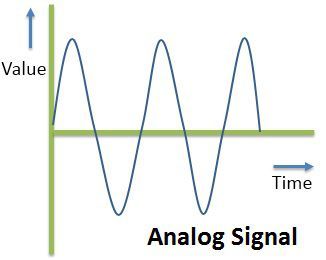 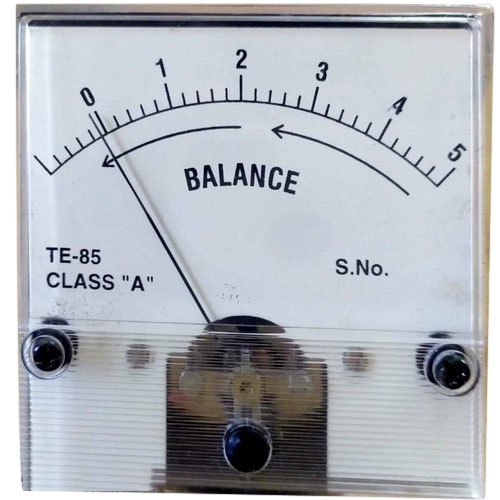 এনালগ সিগনাল
এনালগ সিগনাল দ্বারা পরিচালিত যন্ত্র
অবিচ্ছিন্ন বৈদ্যুতিক সিগনালকে এনালগ সিগনাল বলে। এনালগ সিস্টেমে ক্রম-পরিবর্তনশীল
এনালগ বৈদ্যুতিক সংকেত ব্যবহার করা হয়।
চিত্রগুলো মনোযোগ দিয়ে লক্ষ্য কর
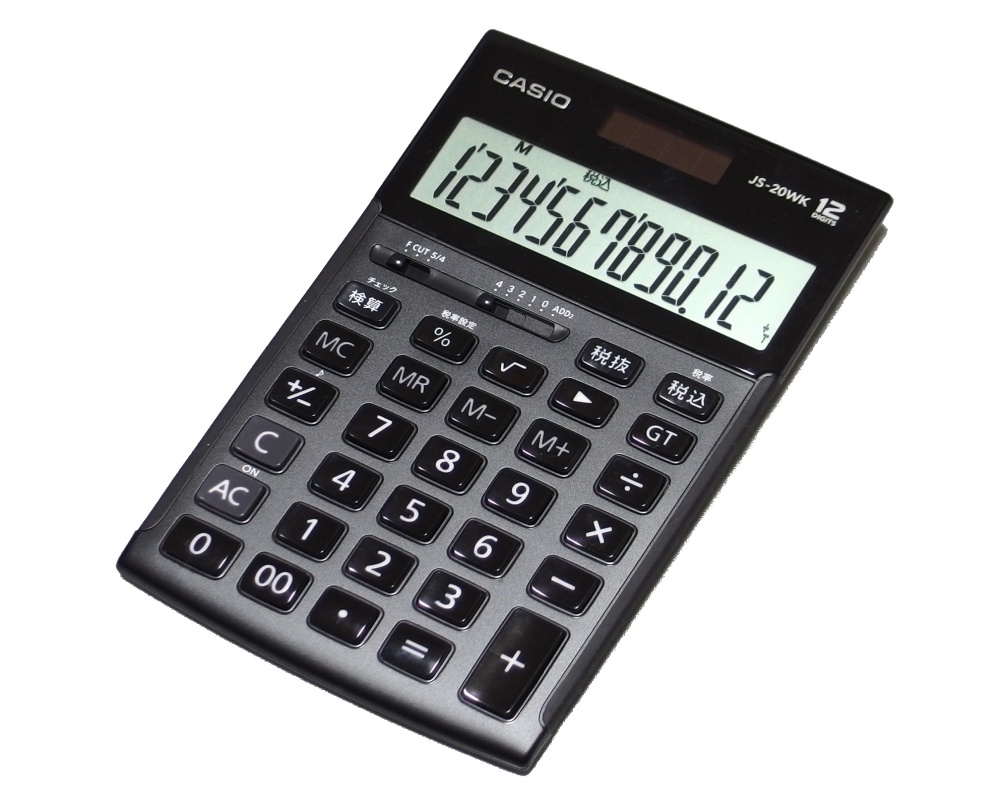 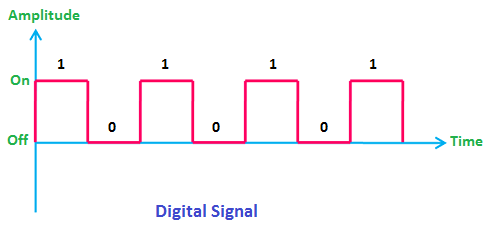 ডিজিটাল সিগনাল
ডিজিটাল সিগনাল দ্বারা পরিচালিত যন্ত্র
বিচ্ছিন্ন বৈদ্যুতিক সিগনালকে ডিজিটাল সিগনাল বলে। এই সিস্টেমে ক্রম-পরিবর্তনশীল এনালগ বৈদ্যুতিক সংকেত পরিবর্তে স্তর পরিবর্তনশীল সংকেত ব্যবহার করা হয়।
চিত্রগুলো মনোযোগ দিয়ে লক্ষ্য কর
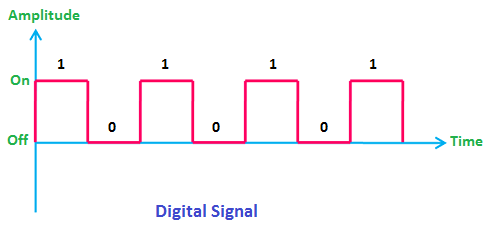 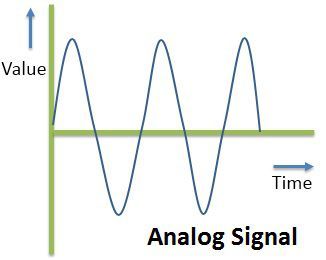 ডিজিটাল সিগনাল
এনালগ সিগনাল
এনালগ সিগনালে অনেকগুলো পর্যায় থাকে।
ডিজিটাল সিগনালে মাত্র ২টি স্তর থাকে।
চিত্রগুলো মনোযোগ দিয়ে লক্ষ্য কর
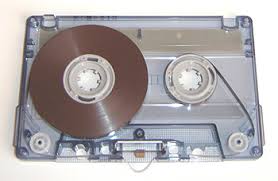 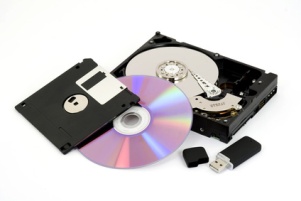 ডিজিটাল স্টোরেজ
এনালগ স্টোরেজ
এই পদ্ধতিতে তথ্য সংরক্ষন ব্যবস্থা অপেক্ষাকৃত
 জটিল।
এই পদ্ধতিতে অতি সহজে তথ্য সংরক্ষন করা 
যায়।
দলগত কাজ
শপলা দল
ডিজিটাল ইলেকট্রনিক্স কাকে বলে।
গোলাপ দল
কয়েকটি ডিজিটাল যন্ত্রপাতির তালিকা তৈরি কর।
জবা দল
ডিজিটাল যন্ত্রপাতির প্রয়োজনীয়তা লিখ।
দেখি পারি কিনা
ডিজিটাল ইলেকট্রনিক্স কাকে বলে?
এনালগ সিগনাল কাকে বলে?
ডিজিটাল সিগনাল কাকে বলে?
বাড়ির কাজ
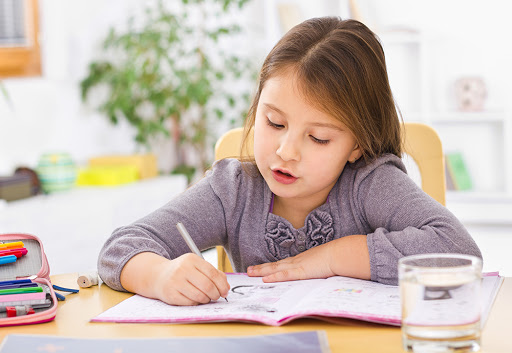 এনালগ ও ডিজিটাল সিগনালের পার্থক্য লিখে আনবে।
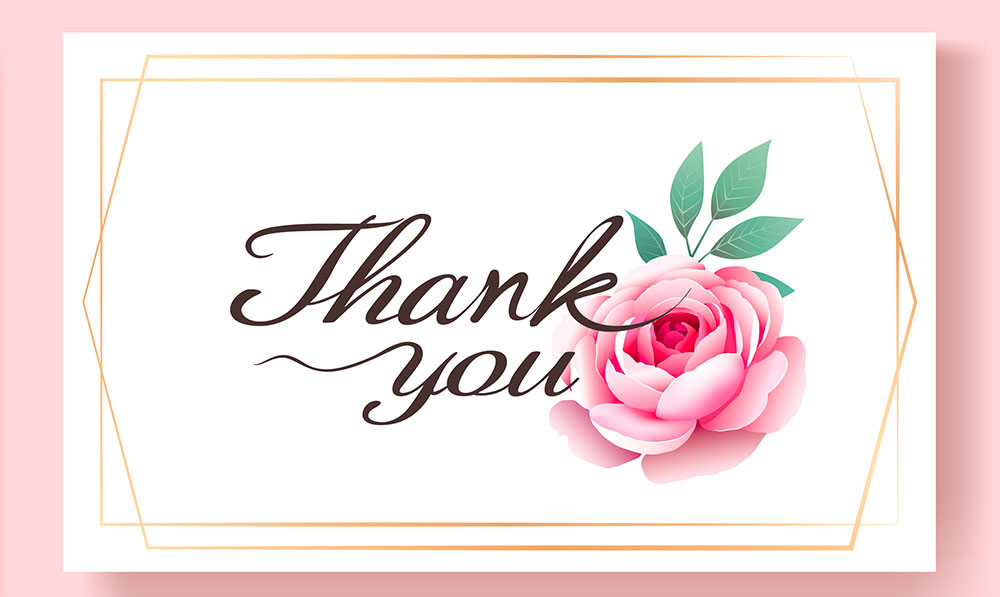